Bonjour!
lundi, le onze novembre
Travail de cloche
Écrivez une phrase qui parle du Fantôme de l’opéra.
Bonjour!
lundi, le onze novembre
Le jour de souvenir
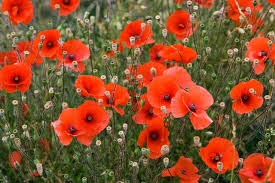 Les Cimetières Flamands
notre vedette de vendredi sera…
Le palais Garnier
L’opéra Garnier
L’opéra Bastille
L’opéra Bastille
L’opéra Garnier
L’opéra Bastille
L’opéra Garnier
Lisons!
Devoirs
Billet de sortie
Croyez-vous que les fantômes existent? Pourquoi?